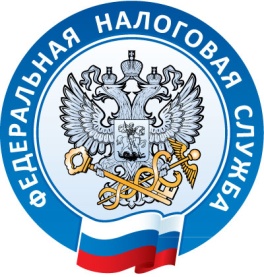 «О правилах и обязанностях применения онлайн-касс»
Кто обязан применять ККТ?Федеральный закон № 54-ФЗ от 22.05.2003 «О применении контрольно – кассовой техники при осуществлении расчетов в Российской Федерации»
Обязаны применять онлайн-кассы организации и индивидуальные предприниматели при торговле продовольственными и непродовольственными товарами по следующим местам торговли:
2
Исключения и особенности в работе с онлайн-кассой
(Постановление Правительства ХМАО – Югры № 537-п от 22.12.2016)
(Постановление Правительства ХМАО – Югры № 23-п от 27.01.2017)
3
Ответственность  за нарушения законодательства о применении ККТ
4
Месторасположение на сайте ФНС России реестра ККТ(www.nalog.gov.ru)
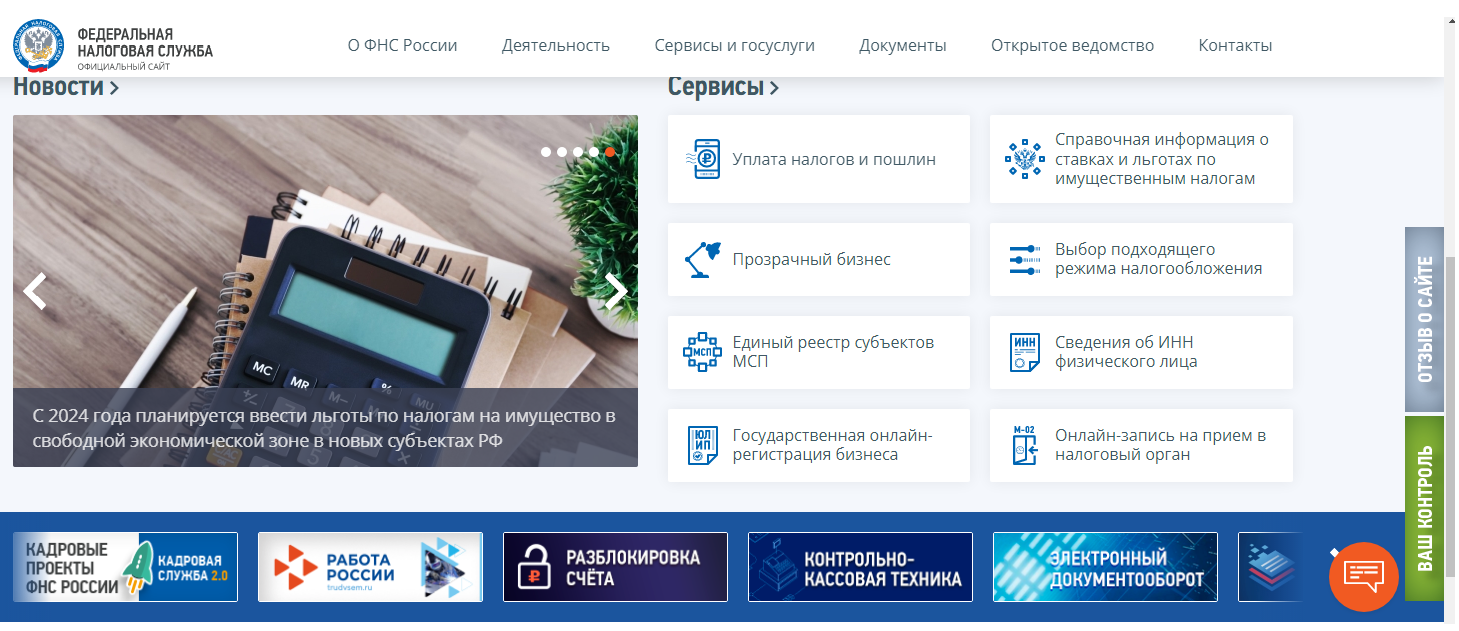 5
Контроль за соблюдением законодательства РФ о применении контрольно-кассовой техники
Федеральный закон от 31.07.2020 № 248-ФЗ «О государственном контроле (надзоре) и муниципальном контроле в Российской Федерации»
Организация и осуществление контроля и надзора за соблюдением законодательства Российской Федерации о применении контрольно-кассовой техники
Проверка –  
       гарантированное следствие невыполнения закона
Цель контрольных мероприятий – 
      изменение поведения в налоговой сфере
Налоговое администрирование – 
     справедливое и незаметное.
6